Der Kampf gegen Armut oder der Kampf gegen die Armen?
Wien, 4. November 2016 
Jahrestagung der Kritischen Bibliothekar_innen


Christine Stelzer-Orthofer 
Institut für Gesellschafts- und Sozialpolitik, JKU
Fünf Thesen
These 1:  Armut und Reichtum sind zwei Seiten einer Medaille.

These 2: Alle politischen Akteure in Österreich nehmen für sich in Anspruch, Armut bekämpfen zu wollen: „In der Rhetorik gibt es Konsens, Armut zu bekämpfen.“

These 3: Die jeweiligen Maßnahmen zu Reduzierung und Bekämpfung von Armut bzw. zu mehr Verteilungsgerechtigkeit lassen auf die dahinterliegenden gesellschaftspolitischen Konzeptionen schließen.

These 4: In manchen Ansätzen geht es nicht um die Vermeidung von Armut und Armutsgefährdung, da ein gewisses Ausmaß an Armut eine simple pädagogische, sprich disziplinierende Funktion hat („Leistungsdruck“) 

These 5: Der vermeintliche Kampf gegen Armut wird daher nicht selten zum Kampf gegen Arme. Die aktuelle Diskussion zur Bedarfsorientierten Mindestsicherung
These 1: „Reicher Mann und armer Mann standen da und sah’n sich an. Und der arme sagte bleich, wär ich nicht arm, wärst du nicht reich.“ (Bert Brecht 1934)
Mittlerweile gibt es eine große Anzahl von wissenschaftlicher Literatur, die eine Zunahme von ökonomischer und sozialer Ungleichheit in globaler Hinsicht belegen; betrifft Einkommen und Vermögen.
Piketty (2014): Vermögensverhältnisse in den westlichen Industrieländern haben sich nach dem 2.Weltkrieg verringert, in den letzten 30 Jahren aber wieder auseinander entwickelt.
Die Spreizung der Einkommen und Vermögen betrifft auch Österreich. 

Atkinson A. (2015): Inequality. What can be done? Harvard; deutsche Übersetzung:  
Atkinson A. (2016): Ungleichheit. Was wir dagegen tun können. Stuttgart
OECD (2015): In It Together. Why Less Inequality Benefits All. Paris
Piketty, Thomas (2014): Das Kapital im 21. Jahrhundert. München
OECD (2011): Divided We Stand. Paris 
Wilkinson/Pickett (2010):  Gleichheit ist Glück. Warum gerechte Gesellschaften für alle besser sind. Berlin
These 1: „Reicher Mann und armer Mann standen da und sah’n sich an. Und der arme sagte bleich, wär ich nicht arm, wärst du nicht reich.“ (Bert Brecht 1934)
Schieflage in der Einkommensverteilung: 1976 teilten sich 20% der Bestverdiener_innen rund 40% des Lohneinkommens, auf die ärmsten 20% entfielen 4,8%.
     2014 entfielen auf die oberen 20% fast die Hälfte der 
     Einkommen, auf die unteren 20% kamen nur mehr 1,9%. 

Schieflage in der Vermögensverteilung: die unteren 50% der Haushalte besitzen weniger als 5% vom gesamten privaten Vermögen; die oberen 5 % de Haushalte sind €-Millionäre und besitzen fast die Hälfte des Gesamtvermögens. 
Vermögensforschung eher neuer Forschungsbereich in Ö, daher lassen sich zur Entwicklung kaum Aussagen treffen.
These 2: Politische Akteure in Österreich setzen sich mit sozialer  Ungleichheit und Armut auseinander, prangern Armut an und proklamieren sie reduzieren zu wollen.SPÖ und ÖVP
SPÖ, Kern und Armut 
„Viele Menschen fühlen sich deklassiert. Wir wissen, dass die Globalisierung das größte Wohlstandsprojekt der Menschheitsgeschichte gewesen ist, sie hat unglaublich viele Menschen aus der Armut befreit. Aber der Mechanismus, dass wir die Früchte der gemeinsamen Arbeit verteilen, hat in unseren Breiten, in den entwickelten Gesellschaften, zuletzt nicht mehr gut funktioniert. Damit ist dem Gefühl der Sicherheit der Boden entzogen worden …“
http://www.zeit.de/2016/44/christian-kern-waehler-populisten-bedrohung-demokratie


ÖVP, Mitterlehner und Armut 
Sanktionen für Integrationsunwillige:
„Es soll mehr Anreize geben, ins Arbeitsleben einzusteigen, daher gibt es auch unsere Initiativen für Beschränkungen bei der Mindestsicherung. Wer zum Beispiel Sprachkurse verweigert, sollte auch mit harten Sanktionen rechnen müssen.“
https://kurier.at/politik/inland/reinhold-mitterlehner-bin-gegen-maulkorb-fuer-lehrer/188.051.097
These 2: Politische Akteure in Österreich setzen sich mit sozialer  Ungleichheit und Armut auseinander, prangern Armut an und proklamieren sie reduzieren zu wollen.FPÖ und Grüne
FPÖ, Strache und Armut 
Wien wählt: Respekt für Senioren statt ein Lebensabend in Armut
Immer mehr Armut in der Bundeshauptstadt 
http://www.hcstrache.at/themen/wahlprogramm-2015/respekt-fuer-senioren-statt-ein-lebensabend-in-armut/
https://www.hcstrache.at/artikel/immer-mehr-armut-in-der-bundeshauptstadt-wien/

Grüne, Glawischnig und Armut 
Grünen-Chefin Eva Glawischnig kritisiert die Pläne bei der Mindestsicherung. Die „Mindestsicherung light“ falle unter das „Kapitel Schaumschlägerei“, sagte die grüne Klubchefin heute in Wien. Es sei eine unerträgliche Vorgangsweise, dass SPÖ und ÖVP ihren Dauerkoalitionsstreit auf dem Rücken von sozial schwachen Familien austragen. Zugleich würden von der ÖVP Animositäten bedient, indem man Asylberechtigten etwas wegnehmen will. In Summe gehe es österreichweit nur um 3.000 Mehrkindfamilien.
http://orf.at/stories/2360784/
These 2: Politische Akteure in Österreich setzen sich mit sozialer  Ungleichheit und Armut auseinander, prangern Armut an und proklamieren sie reduzieren zu wollen.Neos und Team Stronach
Neos, Strolz und Armut 
z.B. Enkelfitte Sozialsysteme: Bürger_innengeld: die soziale Absicherung ist ein fundamentaler Bestandteil unserer Zivilgesellschaft, aber sie muss effizienter und zielgerichteter bei den Menschen ankommen. Das Bürger_innengeld vereint diverse Sozialleistungen in einem Instrument und macht unser Sozialsystem gerechter, transparenter und leichter verständlich.  
https://partei.neos.eu/enkelfitte-sozialsysteme/


Team Stronach, Lugar und Armut 
„Mehr als 400.000 Kinder und Jugendliche leben in unserem Land in Armut oder sind armutsgefährdet. Weihnachten ist für sie kein Fest! Doch Kanzler Faymann ignoriert diese große Gruppe und kümmert sich lieber um das Wohl der Flüchtlinge“, kritisiert Team Stronach Klubobmann Robert Lugar. Dazu kommen noch fast 260.000 Bezieher einer Mindestsicherung und rund 38.000 Obdachlose. „Dem Kanzler sind diese Menschen aber ganz offensichtlich völlig egal. Auch in der ORF-Pressestunde hat er zwar ausführlich über Hilfsmaßnahmen für die Flüchtlinge referiert, die in der Armutsfalle gefangenen Österreicher waren ihm aber kein einziges Wort wert!“, so Lugar.

http://www.teamstronach.at/nachricht/lugar-faymann-ignoriert-die-armut-im-eigenen-land
These 2: Politische Akteure in Österreich setzen sich mit sozialer  Ungleichheit und Armut auseinander, prangern Armut an und proklamieren sie reduzieren zu wollen.Piraten und KPÖ
Piraten, Armut und soziale Sicherheit
Die Sozialpolitik der Zukunft braucht ein Umdenken von Almosen zu Ermöglichung: Statt einem bürokratischen Dschungel aus Sozialleistungen sollte der Staat sicherstellen, dass sich alle selbst helfen können. Statt jenen 800 Euro Mindestsicherung zu zahlen, die sich der Sozialbürokratie unterwerfen, und den meisten, die einer Erwerbstätigkeit nachgehen, gar nichts, ist unsere Vision ein Grundeinkommen für alle. 
https://www.piratenpartei.at/themen/chancen/


KPÖ , Armut und Solidarität
Plädiert für eine solidarische Gesellschaft: „Die Kluft zwischen Arm und Reich nimmt national, europaweit und global immer größere Ausmaße an ….. Der Begriff der Solidarität wird dabei umgedreht: zur Solidarität der Armen mit den Reichen, der Ausgegrenzten mit den Regierenden, der kleinen Sparer mit den großen Banken. Solidarität wird so als Instrument systemerhaltender Propaganda benutzt: je weniger der Staat für Soziales, Gesundheit und Pflege ausgibt, umso heftiger wird Ehrenamtlichkeit in sozialen Vereinen beworben“
Armutsthemen haben in der österreichischen Parteienlandschaft keinen allzu großen Stellenwert  ..
… wiewohl ein gewisser rhetorischer Konsens besteht, dass Ungleichheit und Armut bekämpft werden soll.
Ansonsten besteht wenig inhaltliche Übereinstimmung: thematisiert und kritisiert werden neoliberale Politik, vorhandene Wirtschaftsordnung, mangelnde Solidarität, Sozial- bzw. Arbeitsmarktbürokratie, zunehmende Verunsicherung der Bevölkerung, mangelnde Absicherung bestimmter (selektiver) Gruppen sowie fehlende Arbeitsbereitschaft. 
Nach wie vor wird sowohl von der öffentlichen Meinung als auch den politischen Akteuren zwischen „würdigen“ und „unwürdigen“ Armen unterschieden. 
Im aktuellen Regierungsprogramm findet sich beispielsweise das Wort „Armut“ insgesamt sieben mal (Energiearmut, Bekämpfung von Armut im Abschnitt Land- und Forstwirtschaft, Familienpolitik (Mehrkindfamilien u. AlleinerzieherInnen), bei Soziales (Kinder durch Ausbau von Sachleistungen) sowie bei Entbürokratisierung („Überprüfung des Sozialsystems in Hinblick auf Beschäftigungshemmnisse und Armutsfallen“). 
Https://www.bka.gv.at/DocView.axd?CobId=53264
[Speaker Notes: SPÖ Grundsatzprogramm – 29 Seiten – 1x
ÖVP Grundsatzprogramm – 66 Seiten – 2x
FPÖ – 10Seiten (2011) – 0x
Neos 119 Seiten – 7 x
Piraten 100 Seiten – 6x]
These 3: Maßnahmen zu Reduzierung und Bekämpfung von Armut lassen auf die dahinterliegenden gesellschaftspolitischen Konzeptionen schließen.
Armut und Erwerbslosigkeit stehen in einem engen Zusammenhang: „Überprüfung des Sozialsystems in Hinblick auf Beschäftigungshemmnisse und Armutsfallen“
Armutsfallen werden häufig dahingehend definiert, dass umverteilende Sozialtransfers und arbeitsrechtliche Regelungen dazu führen, dass schlecht und niedrig bezahlter Beschäftigung nicht nachgegangen wird. 
(Zu hohe) Transferleistungen stehen einer Arbeitsaufnahme entgegen und wirken sich zudem auf die Leistungsbereitschaft aller anderen aus (Stichworte: Hängematte, Sozialschmarotzer_innen). Diese Botschaft wird auch von neoliberalen Think-Tanks wie Agenda Austria oder Hayek-Institut immer wieder medial gepusht.
Idealtypische Gegenüberstellung
These 4: Dementsprechend geht es nicht um die Vermeidung von Armut , da Armut auch eine pädagogische, sprich disziplinierende Funktion hat („Leistungsdruck“) … aus: Wolf Wagner (1990): Die nützliche Armut. Berlin
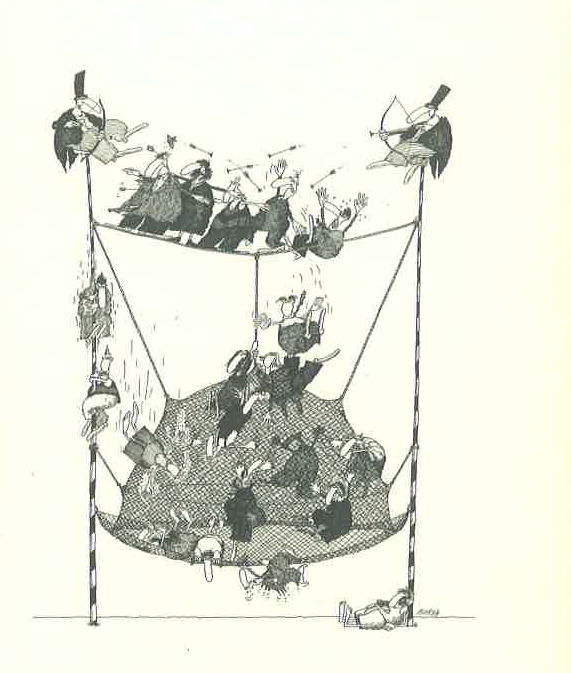 These 4: Dementsprechend geht es nicht um die Vermeidung von Armut , da Armut auch einen „pädagogischen Wert“, sprich disziplinierende Funktion hat („Leistungsdruck“) …
Der disziplinierenden Funktion entsprechend ist unser Sozialsystem ist ein „umgestülptes“ soziales Netz und betrifft uns alle.
Je schwerer die Notfälle und je längerfristig die notwendige Hilfe, desto schwächer die Hilfe durch die sozialen Leistungen: Wo die Not am größten ist, da ist das Netz am schwächsten….
Das ist – in der neoliberalen Lesart – notwendig und systemkonform, um Arbeitsbereitschaft und Leistungswillen aller zu bewirken.  
Unser soziales Sicherungssystem wirkt stark normierend, die Angst vor Armut bzw. vorm sozialen Abstieg trägt daher zum „Wohlverhalten“ aller bei ….
These 5: Der vermeintliche Kampf gegen Armut wird daher nicht selten zum Kampf gegen Arme. Das aktuelle Beispiel Bedarfsorientierte Mindestsicherung
Ausgangpunkt: Die Höhe der Mindestsicherung liegt schon bislang deutlich unter der Armutsgefährdungsschwelle. 
Im Mittelpunkt der derzeitigen Diskussion steht aber nicht primär die materielle Absicherung im Hinblick der ursprünglichen Zielsetzungen, sondern ein – schon aus den 1990er Jahren bekannter – Generalverdacht,  der eng mit Missbrauch und sozialer Hängematte und mangelnder Arbeitsbereitschaft konnotiert ist. 
Kritisiert wird, dass die „zu hohen Arbeitsloseneinkommen“  keinen ausreichenden Arbeitsanreiz bieten, weil „die erhaltenen Leistungen ohne Arbeit fast genauso hoch sind“. 
Gefordert werden daher strengere Regeln und mehr Kontrolle, eine Deckelung für Mehrkindfamilien, mehr Sachleistungen, statt Geldleistungen …
These 5: Der vermeintliche Kampf gegen Armut wird daher nicht selten zum Kampf gegen Arme. Das aktuelle Beispiel Bedarfsorientierte Mindestsicherung
Politische Auseinandersetzung hat durch die vermeintliche „drohende Überlastung“  der österreichischen Sozialsysteme durch AsylwerberInnen und Asylberechtigte zugenommen. 
Die FPÖ fordert(e)  „Einführung eines Herkunftslandprinzips“, demnach einen beschränkten Zugang zur Mindestsicherung mit der Begründung, dass die hohe Zahl an Nicht-StaatsbürgerInnen das Sozialsystem über Gebühr belaste. 
Eine realpolitische Folge: im Juni 2016 im oberösterreichischen Landtag mit den Stimmen der ÖVP und der FPÖ beschlossenen, beachtlichen Kürzung der Bedarfsorientierten Mindestsicherung für Asylberechtigte auf € 365 (plus einen Integrationsbonus € 155 – gebunden an eine Integrationserklärung).  Mit der Novellierung 2016  wurde die Bemühenspflicht (§7) in OÖ dahingehend erweitert, dass für die BMS-Leistung neben der Bereitschaft zur Überwindung der Notlage nun zur Integration beizutragen ist.
Der Standard (2015a) Mitterlehner und Co hinterfragen Mindestsicherung. 6. Juli 2015 derstandard.at/2000018656336/Mitterlehner-Co-hinterfragen-Mindestsicherung (dl: 10.12.2015); Der Standard (2015b) Schelling: Arbeitsloseneinkommen in Österreich ist zu hoch. 25.Juli 2015 derstandard.at/2000019681222/Schelling-Arbeitslosengeld-in-Oesterreich-ist-zu-hoch (dl: 26.7.2015); Der Standard (2015c) Zu hohes Arbeitsloseneinkommen: Hagel an Kritik an Schelling. 26.Juli 2015 derstandard.at/2000019732183/Zu-hohes-Arbeitsloseneinkommen-Hagel-an-Kritik-an-Schelling 
Die Presse (2015): Mindestsicherung: Regierung plant einheitliche Sanktionen. 15.12.2015 diepresse.com/home/politik/innenpolitik/4887981/Mindestsicherung_Regierung-plant-einheitliche-Sanktionen?from=suche.intern.portal
Der Standard (2016d):  Mindestsicherung: Wiener ÖVP unterstützt Forderung nach Deckelung. 27. 6.2016. http://derstandard.at/2000039918210/Mindestsicherung-Wiener-OeVP-unterstuetzt-Forderung-nach-Deckelung
http://www.fpoe.at/artikel/fpoe-kickl-zu-schelling-arbeitslosengeld-ist-nicht-zu-hoch-sondern-mindestsicherung-setzt-falsche-anreize/ (dl.15.12.2015)
https://www.ris.bka.gv.at/Dokumente/Landesnormen/LOO40017300/Anlage-Integrationserklaerung.pdf (dl.5.10.2016)
www.ris.bka.gv.at – Nr. 36 Landesgesetz: OÖ. Mindestsicherungs-Novelle 2016
Resümee
Armut ist Teil der österreichischen Realität, vor der auch politische Akteure nicht ihre Augen verschießen können (Armutskonferenz,EU)
Inhaltlich kaum Konsens über Instrumente und Maßnahmen durch unterschiedliche Konzepte zur Verteilungsgerechtigkeit 
Armut ist für neoliberale Konzeptionen nützlich.
Der vermeintliche Kampf gegen Armut wird daher nicht selten zu einem Kampf gegen die Armen, wie das aktuelle Beispiel zur Reform der Bedarfsorientierten Mindestsicherung zeigt.
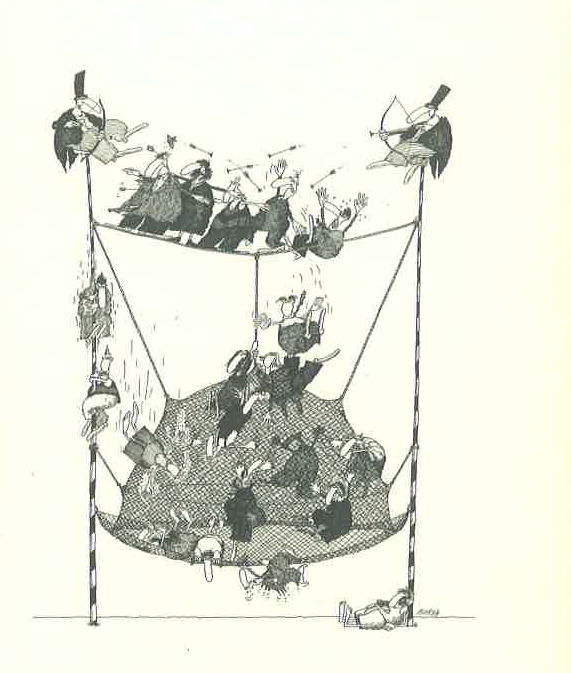